Change Management Committee
7th July 2021
Section 2: DSC Change Budget & Horizon Planning
DSC Change Budget 21/22 YTD
Budget v Committed Spend BP21/22
PAC funding adjusted in line with vote in June committee

Full finance tracker link
Change Pipeline
Change Development & Delivery Pipeline (DSC Change / Minor Release Budget)
* Pre-capture may contain changes that won’t require delivery / funding
2020-2022 DSC Change / MiR Pipeline
Key:
MiR 9
CCR
Approval on track
MiR 10
Scope
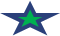 MiR 11
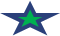 CCR
Scope
Approved
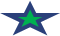 MiR 12
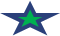 CCR
Scope
Approval at risk
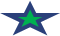 June 2021 	                             (DBTI + PIS/Closedown)
CCR
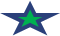 November 2021 Build/Test	Implement/PIS
Nov 2021 Analysis / Design
XRN
4780C
BER
CCR
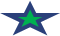 Nov 20 PIS
November 2022 Build/Test/Implement/PIS
Nov 2022 Analysis / Design
CCR
Nov 21 IA
EXTERNAL(MT/UEPT/E2E/Defect Mgmt)
Regression
XRN
4780C
Planning
Transition
Go Live Range
PIS
XRN
5038
XRN
52185143
XRN
5120
XRN
5206
5237
XRN
5146
Key:
Retro
On Track
XOS CF
Potential Activity
PAC
Complete
PAC 	XRN4876
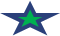 Potential risk to plan
BER
CCR
Plan At Risk
Section 3: Capture
3.1 New Change Proposals – Initial Review
XRN5377 Addition of ‘Class’ field to supply point data reports
Voting Parties
Change Details
XRN5379 Class 1 Read Service Procurement Exercise (MOD 0710)
Change Details
Voting Parties
Verbal update on XRN5218 CDSP provision of Class 1 read service to be included with this agenda item
XRN5380 Introduction of a Micro Business identifier in Central
Voting Parties
Change Details
Please see the CP for the full description
XRN5381 Changes to SDT v18
Voting Parties
Change Details
XRN5382 FWACV: PRCMS validation/processing - analysis
Voting Parties
Change Details
XRN5383 LDZ Stock Change and Embedded LDZ Unique Sites - new service
Voting Parties
Change Details
Please see the CP for the full description
3.2 Change Proposals – Post Solution Review for Approval
XRN5246 Confirmation File (.CNF) Processing Capacity Improvement 

XRN5183 Access to Daily Biomethane Injections 

XRN4931 – Submission of a Space in Mandatory Data on Multiple SPA Files 

Retrospective Data Updates Options Paper for Consultation 

XRN5365 - Impact assessment on aligning Major Releases to the REC Release Schedule
XRN5246 Confirmation File (.CNF) Processing Capacity Improvement
XRN 5183 Access to Daily Biomethane Injections
Update
Background
In Autumn 2020, two solution options for XRN 5183 were presented to Change Management Committee: 
Option 1 was to publish the current BEIS Biomethane Injection report on a secure part of Xoserve.com;
Option 2 was to create a bespoke Biomethane Injection report where the data is aggregated at a specific geographical level, LDZ being one option among many. The report could be published on Xoserve.com open to all OR published in a secure area of Xoserve.com.
At November 2020 ChMC, Option 1 was approved following solution option change pack. 
This was then discussed with BEIS and the CoMC regarding permissions being covered under the DSC. Both entities expressed concern that this could potentially give a commercial/financial advantage to some industry parties over others.
Overview
Following continued discussions with CoMC, BEIS and the proposer, it was deemed that the existing report (option 1) was not suitable for publication. 
Xoserve’s proposal is to aggregate the data to remove site specific identification. 
Proposal being tabled at July CoMC in relation to permissions and aggregation level.
What we need ChMC to approve?
We are asking ChMC to re-approve the HLSO for XRN 5183 with option 2 as the agreed solution to move into delivery. (As a new report will need to be created).
See embedded below the Solution Option Change Pack for XRN 5183:


It is our expectation no reissue of solution change pack is needed. 
A detailed design change pack will be issued following completion of detailed design phase as per DSG governance.
Representations from Nov 2020
XRN5183 Access to Daily Biomethane Injections
XRN4931 – Submission of a Space in Mandatory Data on Multiple SPA Files
Shipper Decision on Available Options
Change Overview
2
Option 1 - High Level Impact Assessment
1
Gemini
Impact
SAP PO
SAP ISU
Marketflow
CMS
API
SAP BW
DES
1
Option 1 - System Impact Assessment
[Speaker Notes: System Component: File Format / Batch Job / Process Code / Report

Development Type: Interface / Online / Report / Workflow / Configuration

End User Impacted: Shipper / DN / NTS / Xoserve / Other

Build Type: New / Existing]
Option 1 - Process Impact Assessment
1
Option 2 - High Level Impact Assessment
2
Gemini
Impact
SAP PO
SAP ISU
Marketflow
CMS
API
SAP BW
DES
2
Option 2 - System Impact Assessment
[Speaker Notes: System Component: File Format / Batch Job / Process Code / Report

Development Type: Interface / Online / Report / Workflow / Configuration

End User Impacted: Shipper / DN / NTS / Xoserve / Other

Build Type: New / Existing]
Option 2 - Process Impact Assessment
2
Additional Considerations - Analysis of Occurrences
Change initially raised by Xoserve Operational Team in April 2019 

At the time we were experiencing high volumes of exceptions relating to missing data in mandatory fields within several UK Link File Formats (seven in total - MSI, EMC, CNF, UMR, UBR, UDR, and SFN)

These were identified as occurring across multiple Shipper Organisations  

Whilst the Change Proposal has been developed we have continued to support customers by identifying exceptions and offering training / process information to improve performance 

Over the most recent six month period we have identified a significant reduction in the number of files and frequency of exceptions impacted by the issue that this change intends to resolve;
Decision Sought from ChMC - Shippers
Solution Options have confirmed capability to deliver in a Minor Release 
Cost estimates for both options between £55k – £65k
Delivery timescales estimated at 12-14 weeks
In light of updated analysis relating to the original change driver, we are seeking a decision from Shipper Constituents as to whether you determine to;
Confirm decision for change to be included as candidate for next available Minor Release (MiR11 – which is yet to be scoped)
Reject inclusion in next available Minor Release (MiR11) and request the change be withdrawn
Retrospective Data Updates Options Paper for Consultation
Consultation closes on 7th July and will be presented to CoMC for approval
XRN5365 - Impact assessment on aligning Major Releases to the REC Release Schedule
Placeholder (late paper)
section 4. Design & Delivery
Design Change Pack
XRN5007 Correction in the reconciliation process when volume is zero
XRN5188 Interim Data Loads of MAP Id into UK Link 
XRN5309 FSG: Automating the FSR ‘Standard Liability’ Process 
XRN5040 UK Link Cloud Programme 
XRN4922 CSSC Shipper BRD 
Query APIs Technical Specification & Secondary API Error Handling Strategy
XRN5007 Correction in the reconciliation process when volume is zero
XRN5188 Interim Data Loads of MAP Id into UK Link
XRN5309 FSG: Automating the FSR ‘Standard Liability’ Process
5040 UK Link Cloud Programme
XRN4922 CSSC Shipper BRD
Query APIs Technical Specification & Secondary API Error Handling Strategy
Standalone Change Documents for Approval (BER, CCR, EQR)
BER Template 
Voting Shipper, NTS, DNO & IGT

CCR for XRN4876 Changes to PARR reporting 
Voting Shipper, DNO, IGT, NTS

CCR for XRN5237 (Mod0736) - Maintenance of a User relationship table for the purpose of AQ amendments
Voting Shippers

BER for XRN5341 UNC745 - Mandatory Setting of Auction Bid Parameters & MOD0728B Introduction of a Conditional Discount for Avoiding Inefficient Bypass of the NTS
Voting NTS
XRN5110 – Nov 20 Release - Status Update
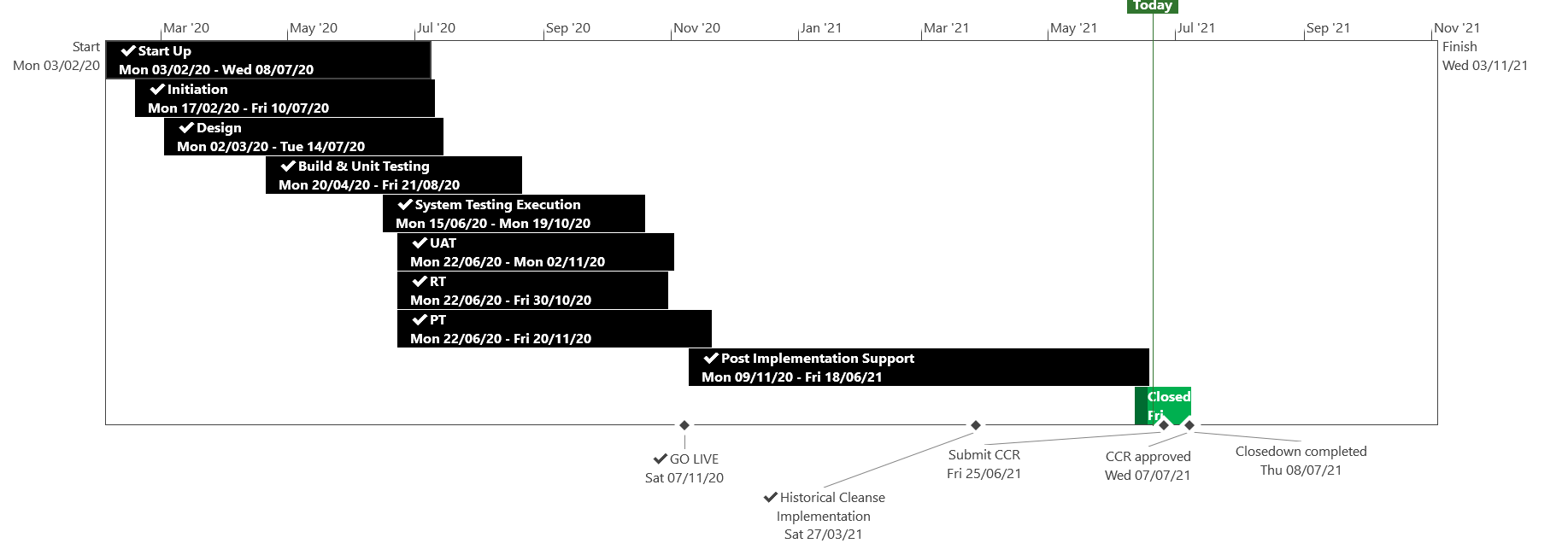 Complete
On Track
At Risk
Overdue
Not Baselined
Complete
On Track
At Risk
Overdue
Not Baselined
Slide updated on 22st June 2021
CCR for XRN5110 November 2020
Voting Shipper & DNO
XRN5253 June 21 Major Release - Status Update
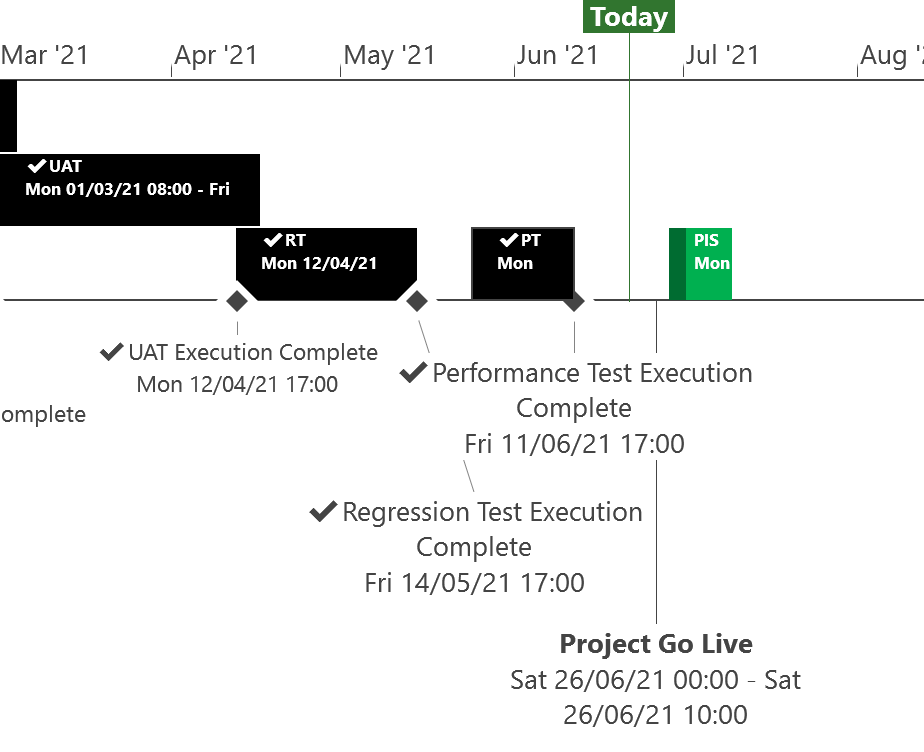 Complete
On Track
At Risk
Overdue
Not Baselined
Slide updated on 21st June 2021
XRN5289 – November 21 Major Release - Status Update
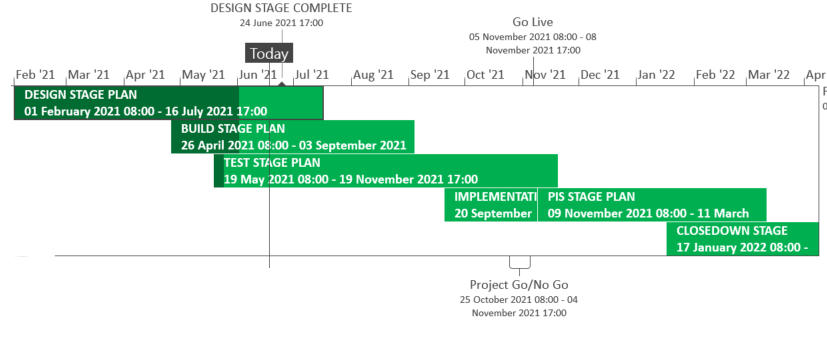 Complete
On Track
At Risk
Overdue
Not Baselined
Slide updated on 22nd June 2021
XRN5289 – November 21Implementation Approach v1
High Level Implementation Timeline
The implementation for the 5 changes consists of code transports for BW, and ISU, Control M, AMT systems, UK Link Oracle web centre (DN Portal)
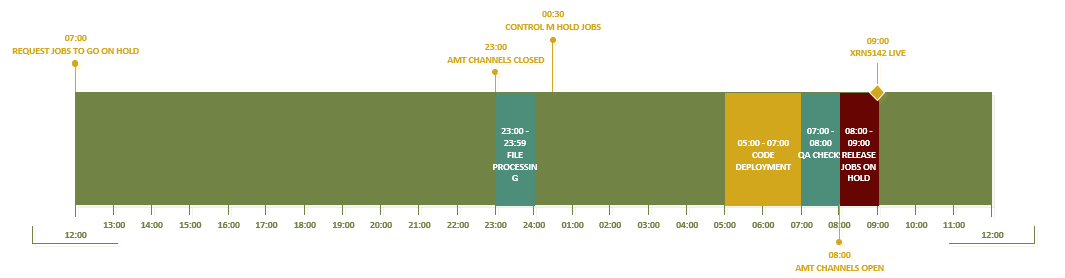 Go Live 5/11/21  XRN5142
XRN5142 need to align to DCC implementation date, if not aligned DXI files that are sent from the DCC on the 5th November will be rejected in the UKLink systems due to the mismatch in file formats being used across both systems
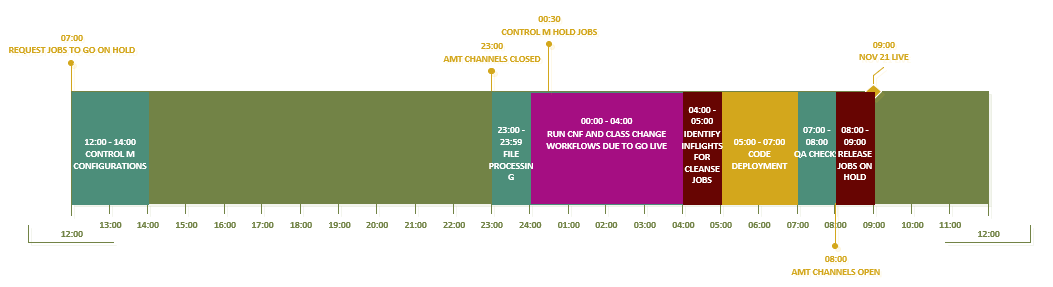 Go Live  6/11/21 Remaining Changes
File Transition
To incorporate the changes to files and associated processing the EFT channels will need to be closed 

We will follow the standard processing times and ensure that there are none of the below files waiting for processing before we close the channels

Monitoring of all inbound files and confirmation of all response outbound files will be completed between 23:00:01 and 23:59:59 prior to any transports taking place

Channels will be re-opened for 09:00:00 for the next standard job processing time
File Format Transition plan - Inbound
All timelines with the exception of DXI will be 5th – 6th November
File Format Transition plan - Outbound
* The last outbound for these will be on the 4th and the first outbound following the changes will be on the 5th
All timelines with the exception of those against XRN5142 will be 5th – 6th November
Deployment timeline
Deployment window to be followed according to the below table
Contingency Date
Should we need to use a contingency date the following weekend will be utilised 12th and 13th November 2021
BER – Updated with XRN4780C
XRN5371 - Minor Release Drop 10 - Status Update
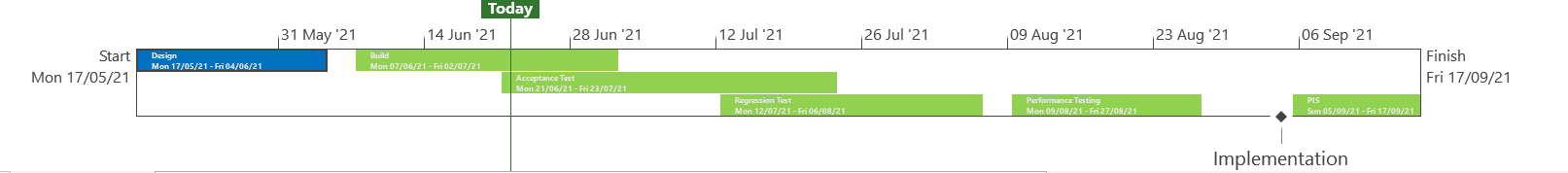 Complete
On Track
At Risk
Overdue
Not Baselined
Slide Updated on 21st June 2021
Gemini Horizon Plan
XRN5122 Gemini System Enhancements (GSE)
Gemini System Enhancements
Background 

The Gemini IT system underpins the commercial gas transmission regime and accounts for all capacity and energy transactions.

GSE is a project to adapt and improve Gemini delivering over 65 enhancements based on the needs of a changing industry.

Full details have been communicated in Change Packs and communications via the .Box.UKLINK.Manual <uklink@xoserve.com>
Gemini System Enhancements update
The following changes will be delivered on 25th July 2021 

Changes to existing screens
Changes to the Meter Look up facility 
Introduction of 2 new report screens
Introduction of a Dashboard facility
Introduction of 13 new APIs
Enhancement to one existing API – View Re-nomination detail

User Trials took place between 1st June 2021 and 25th June 2021 

During User Trials changes to the schemas of the 13 new APIs were identified.  The API Specification document has been updated to reflect these changes.  The updated document showing the changes has been published on the GSE web page.  A  Change Pack will be issued on 12th July 2021 containing the updated document.

The difficult decision has been taken to delay the launch of APIs over the Internet until Q3 2021 in order to enable more robust security Protecting the data security monitoring and control of APIs.  of our customers is of upmost importance and to enable more robust security monitoring and control for the APIs to be in place.  Further updates will be provided once the timeline is confirmed.
Gemini System Enhancements (GSE)
Implementation date

The changes will be implemented during the Sunday maintenance window between 03:00am and 05:00am on Sunday 25th July 2021 with a contingency date of Sunday 1st August 2021. 

An extended outage of 1 hour until 06:00 am will only be required in the event of a rollback, this will be notified by ANS message.

Should the implementation move to the contingency date of Sunday 1st August 2021 it would be completed during the Sunday maintenance window between 03:00am and 05:00am. 

As with the planned date of 25th July,  if the contingency date of 1st August is used, an extended outage of 1 hour until 06:00 am will only be required in the event of a rollback, this will be notified by ANS message.
Further details
Further details relating to the changes are available on the GSE web page available at the link below.
https://www.xoserve.com/systems/gemini/gemini-system-enhancements-gse/

On this webpage you will find
Video – explaining GSE
Useful Documents relating to GSE


 Any queries please email
https://www.xoserve.com/systems/gemini/gemini-system-enhancements-gse/
CSSC Programme Dashboard
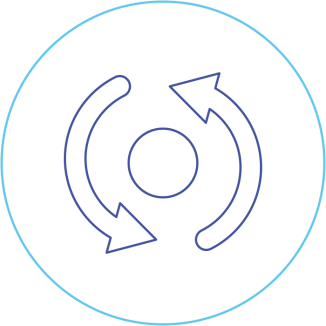 Programme Update
Cloud Programme Update
July 2021
Cloud Programme Update
The Go Live date for the Cloud Programme is January 2022. I will come back to this Committee and confirm the exact date in January next month.
Detailed design workshops have not identified any further changes other than those I have hi-lighted via DSG.  These changes plus updates to the UK Link manual have been included in the change pack for this Programme which is currently out for Industry Consultation.
As previously confirmed as we move towards this implementation date I will bring back the detail of the outage and password re-set requirements to all appropriate forums (including this one) as well as issuing communications as per the UK Link manual notifications and timelines.
CMS Rebuild Update
June Updates for July’s ChMC
Jo Williams
CMS Rebuild - Progress to date
CMS Rebuild Start Up and Initiation
CMS Rebuild Timeline
Further workshops will be required to:
Understand level and complexity of impact to customers
Identification of any consequential impacts
Firm up requirements 

The outputs of these workshops will then be used as inputs to the DSG and once the solutions have been chosen these can then feed the Change Pack process

We will be targeting September / October with a preferred solution
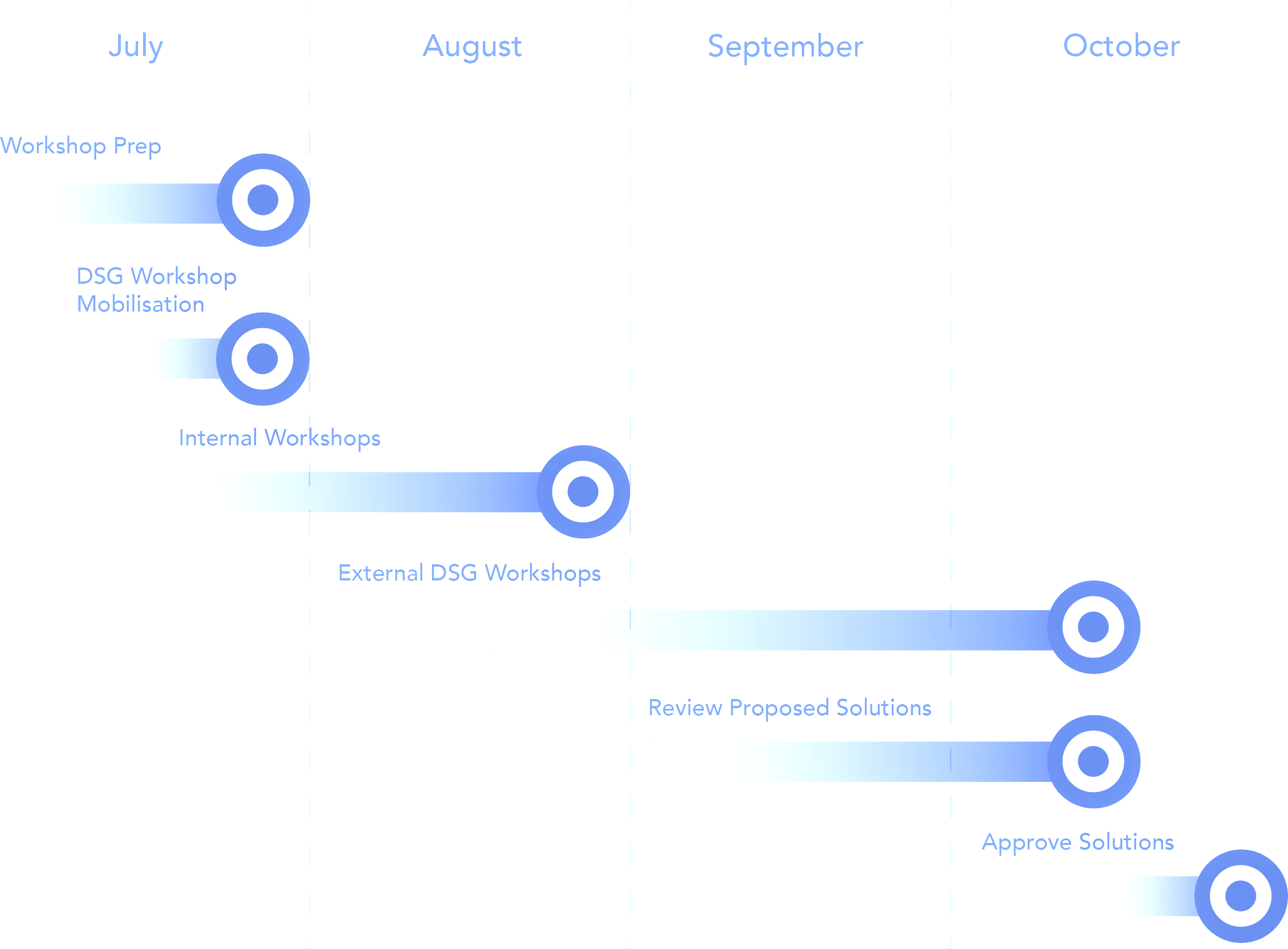 Section 6: Any Other Business
APPENDIX
Outages
Portfolio POAP
CSSC Programme Dashboard
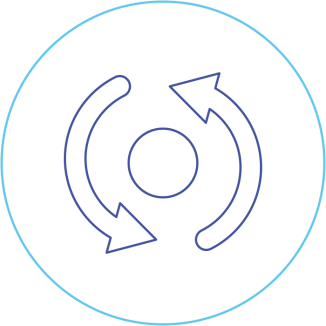 July 2021
Programme Update
Green Workstream Updates
Green Workstream Updates
Key Programme Risks (1/3)
Key Programme Risks (2/3)
Key Programme Risks (3/3)
High Level Plan
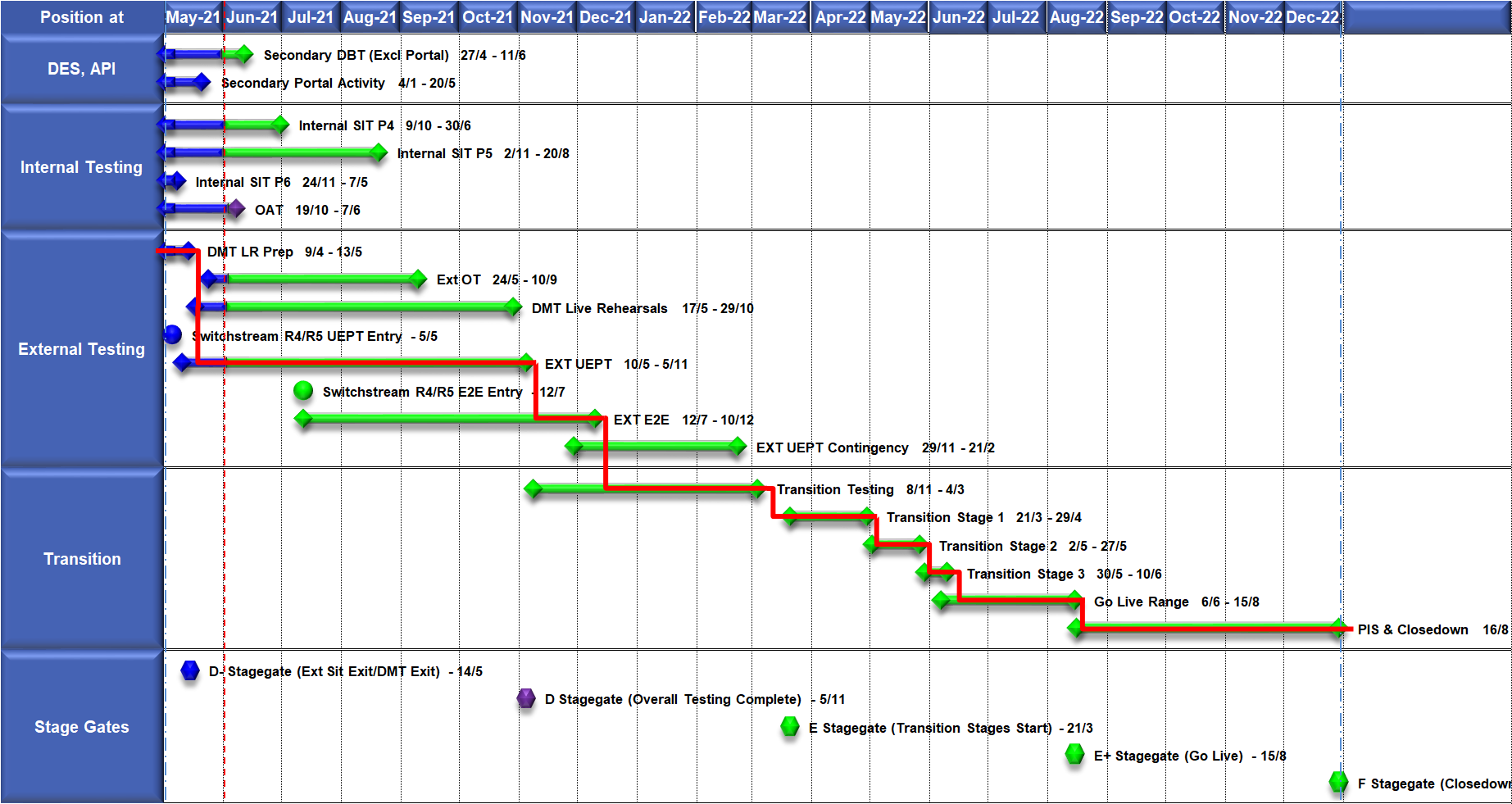 Switching Programme CR Position – CRs impacting Xoserve
Switching Programme CR Position – CRs not impacting Xoserve
Switching Programme CR Position – CRs not impacting Xoserve